Clearer Definition
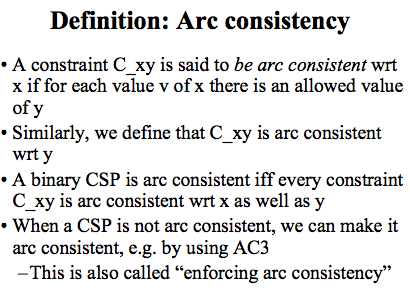 X is the tail
Chess as a CSP
Let’s define the 4-queens problem as a CSP with the variable Xi denoting the position (row) of the queen on column i.
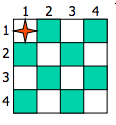 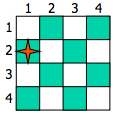 X1 = 1
X1 = 2
Remember the constraints: two queens attack each other when the are in the same row, the same column or on the same diagonal.  We want to place n=4 queens on the board so no queen is attacking another.
CSP Challenge Question 1
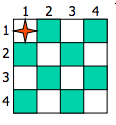 Suppose we set X1 = 1

Show the effect of forward checking on the domains of the remaining variables
(I suggest crossing off values in the lists below:)
X1 = 1
Domain X2 = {1, 2, 3, 4}
Domain X3 = {1, 2, 3, 4}
Domain X4 = {1, 2, 3, 4}
Answer 1
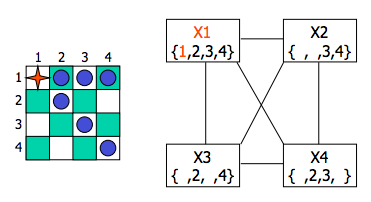 Forward checking will delete values from the domains of all other variables, as shown
Question 2
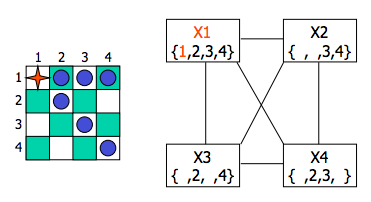 Is this CSP now arc consistent?

(for the purposes of this question – assume that there is one constraint between each pair of queens that rules out all attacks)
Answer 2
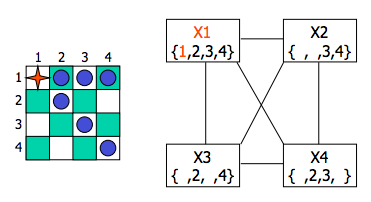 No, the constraint between X2 and X3 is not consistent with respect to X2
There exists a value in the domain of X2 (specifically X2=3) such that NO value for X3 will work.
Furthermore,  the constraint between X4 and X3 is not consistent with respect to X4, because X4=3 also leaves X3 with no legal values
Question 3
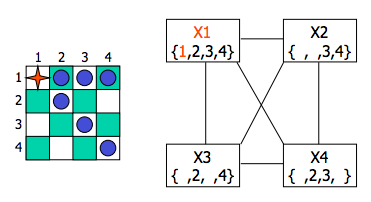 Simulate the behavior of AC3 to make the CSP arc consistent
First subquestion, what goes on the queue?
Answer 4
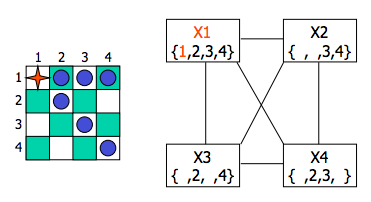 For each pair of variables, you need to put a directed constraint.
I’ll write X2X3 to mean the constraint wrt X2 (ie X2 is the tail)
For this example, let’s ignore constraints with X1 because those constraints are consistent (as a result of forward checking) and can’t become inconsistent because we’ve chose a single value for X1.
So the queue might be 
<X2X3, X2X4, X3X2, X3X4, X4X2, X4X3>
We’ve already established that X2X3 is inconsistent.  
What does AC-3 do to fix this?
Answer 5
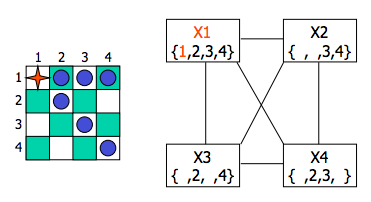 AC-3 deletes from the domain of … X2..
So now Domain(X2) = {4}
AC-3 also adds some more constraints onto the queue, X3X2 and X4X2, but since they are already there there is no change. So the queue is
<X2X4, X3X2, X3X4, X4X2, X4X3>

Is X2X4 consistent?
Answer 6
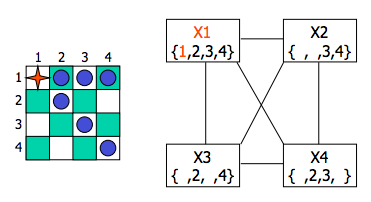 Yep. Now the queue is 
<X3X2, X3X4, X4X2, X4X3>

Is X3X2 consistent?
Answer 7
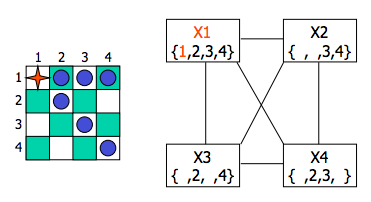 Nope. We need to delete X3=4. 
That means we need to add some stuff to the queue.
So what’s the queue become?
Answer 8
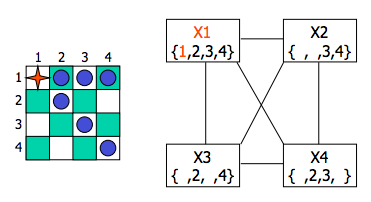 We add X2X3 and X4X3 but the latter was already there so we get
<X3X4, X4X2, X4X3, X2X3>

Now what happens when we process the next constraint?
Answer 9
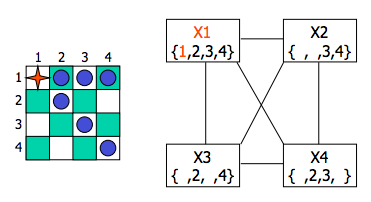 X3X4 is inconsistent so we need to remove X3=2, but now X3’s domain is empty, which means that the CSP is unsolvable. So the very first decision to 
Assign X1=1 was a mistake.
In fact, following the pseudocode, AC3 will keep running and remove some more stuff – a bit pointless. But I’ll stop here.
Part II – Tree structured CSPs
E
A
B
D
F
C
Let’s color this!
Tree-Structured CSPs
Algorithm for tree-structured CSPs:
Order: Choose a root variable, order variables so that parents precede children
Remove backward: For i = n : 2, apply RemoveInconsistent(Parent(Xi),Xi)
Assign forward: For i = 1 : n, assign Xi consistently with Parent(Xi)
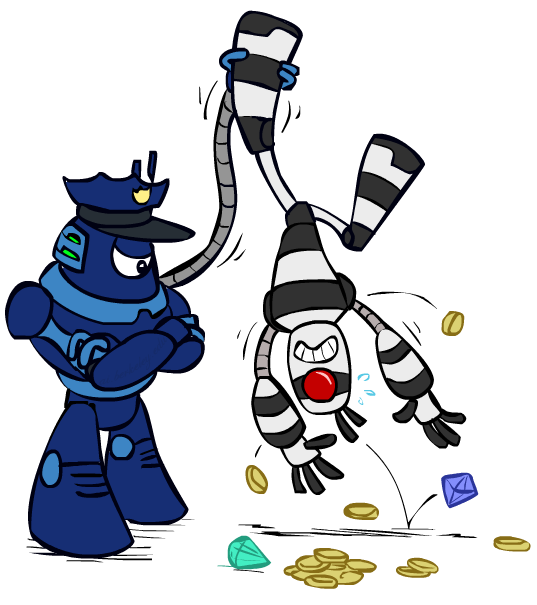 Tree-Structured CSPs
Algorithm for tree-structured CSPs:
Order: Choose a root variable, order variables so that parents precede children
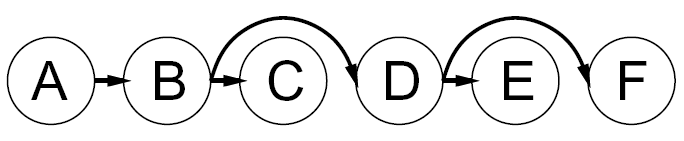 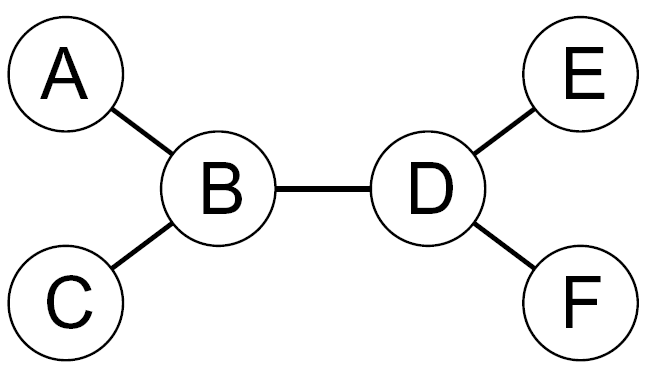 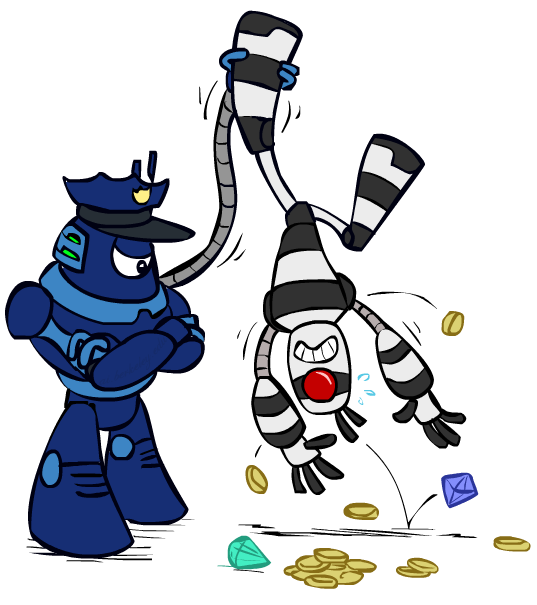 My choice to start with A as the root is arbitrary – could have started with anything else.
It also doesn’t matter if B comes before C in the ordering etc.
Question 10
Algorithm for tree-structured CSPs:
Order: Choose a root variable, order variables so that parents precede children
Remove backward: For i = n : 2, apply RemoveInconsistent(Parent(Xi),Xi)
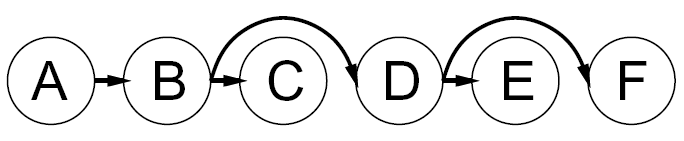 Suppose that the initial legal colors are as I show above
Simulate step 2 of the algorithm (I suggest cross off colors in the diagram above)
Answer 10
Algorithm for tree-structured CSPs:
Order: Choose a root variable, order variables so that parents precede children
Remove backward: For i = n : 2, apply RemoveInconsistent(Parent(Xi),Xi)
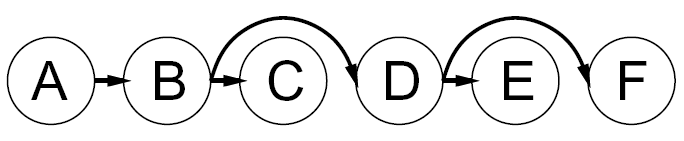 When processing DF, we need to remove blue from the domain of D
What about when we process DE?
Answer 11
Algorithm for tree-structured CSPs:
Order: Choose a root variable, order variables so that parents precede children
Remove backward: For i = n : 2, apply RemoveInconsistent(Parent(Xi),Xi)
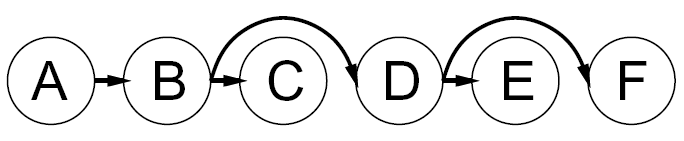 When processing DE, we don’t do anything.
We would only remove something from the parent, D, but red is consistent, because we can make E green.  So we just leave it as is.
What about BD?
Answer 12
Algorithm for tree-structured CSPs:
Order: Choose a root variable, order variables so that parents precede children
Remove backward: For i = n : 2, apply RemoveInconsistent(Parent(Xi),Xi)
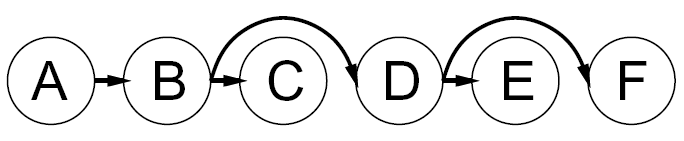 When processing BC, we don’t do anything. 
What about AB?
Answer 13
Algorithm for tree-structured CSPs:
Order: Choose a root variable, order variables so that parents precede children
Remove backward: For i = n : 2, apply RemoveInconsistent(Parent(Xi),Xi)
Assign forward: For i = 1 : n, assign Xi consistently with Parent(Xi)
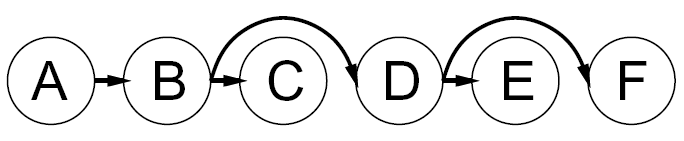 Right, we delete blue from A.
Now simulate step 3.
Any choice for A is ok. B will be blue. C can be red or green. D is red, E will be green… It all works!!